Integration of the uses and the design in the company business model
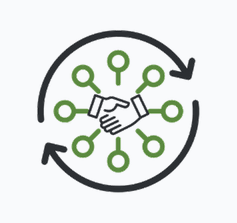 February 2020
Cité du design  Saint Etienne
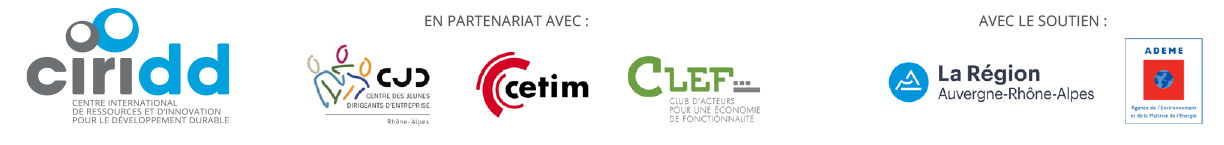 Agenda : 

RELIEF’s support

 La Cité du design

Considering the uses

Workshop: considering the uses

Concrete examples from companies 

Conclusion
Funded by :
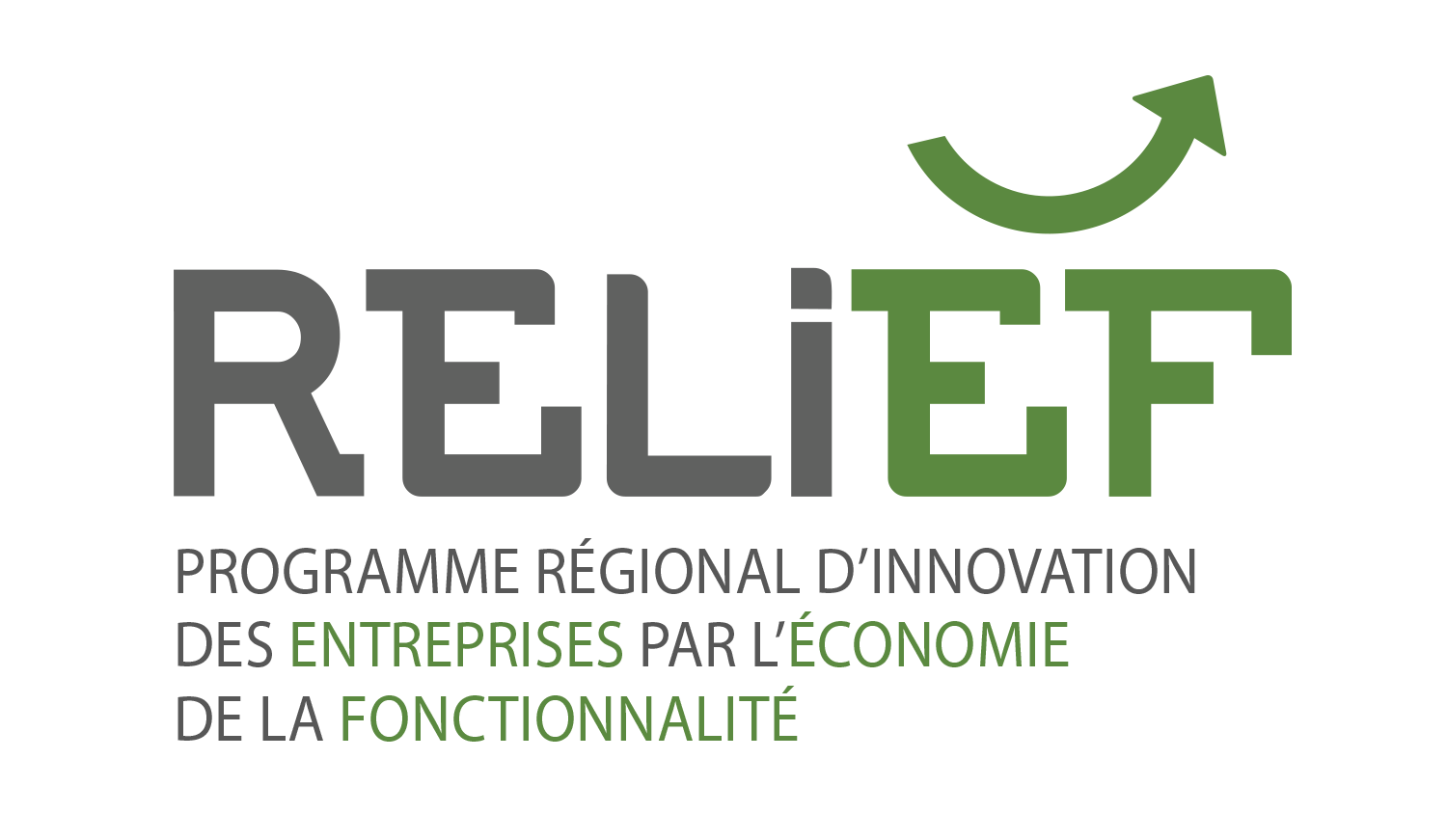 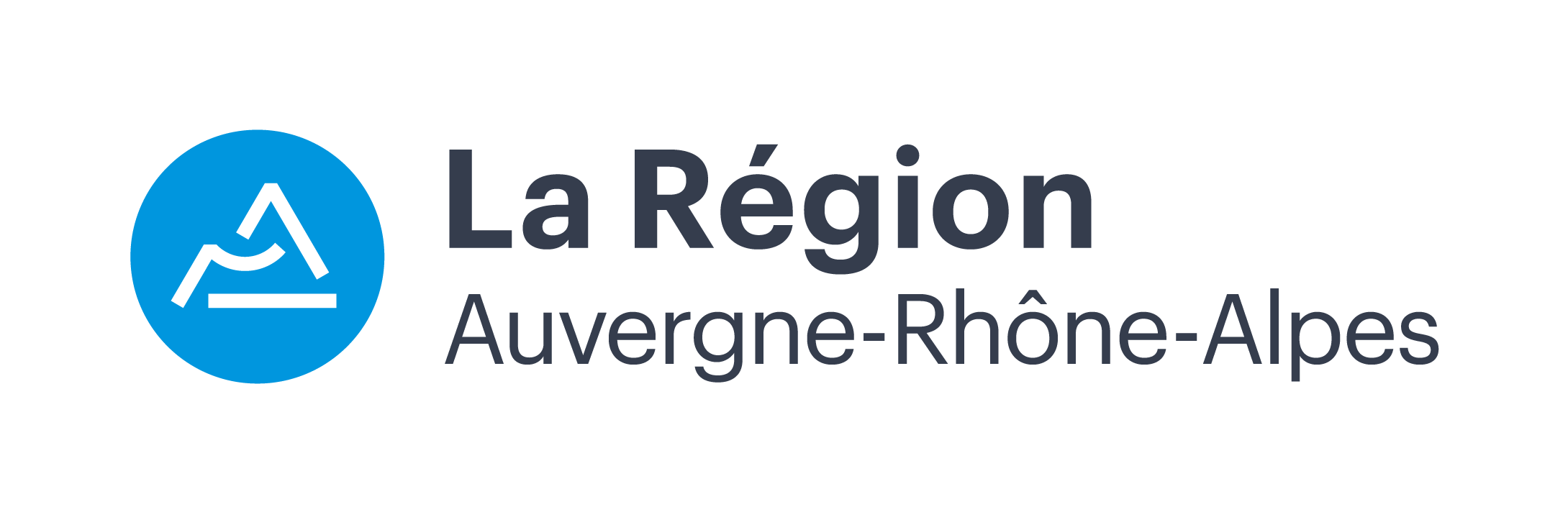 Supported by:
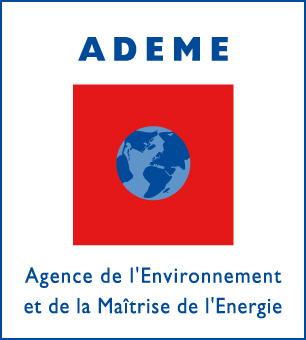 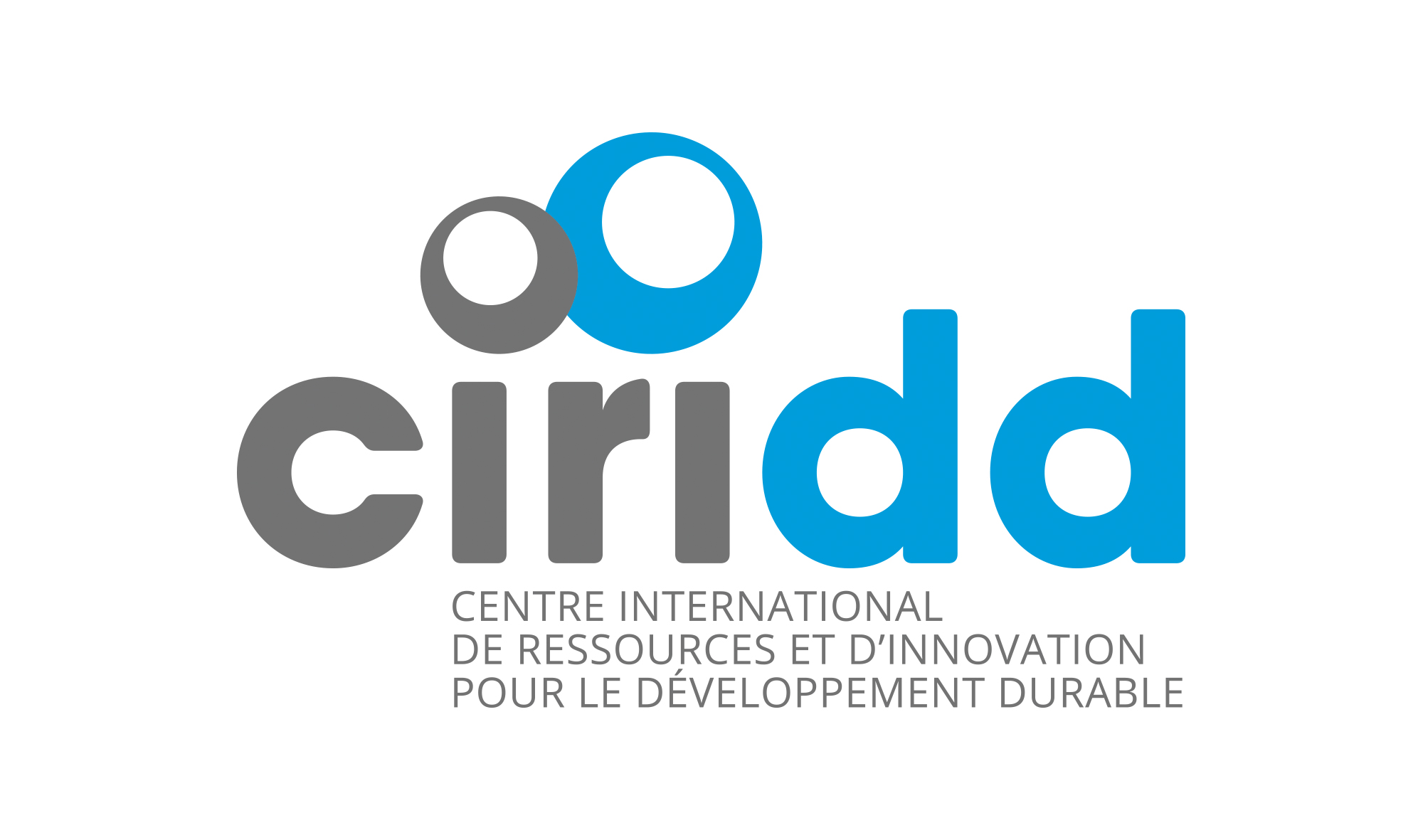 In partnership with :
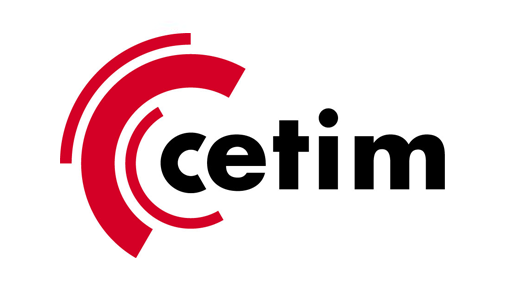 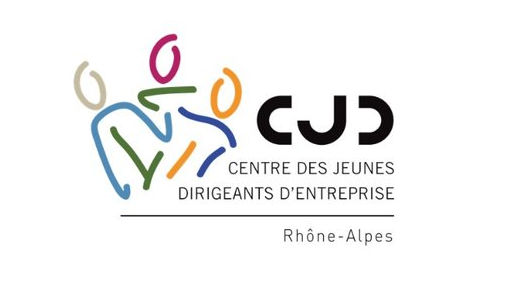 A pool of 6 consultants
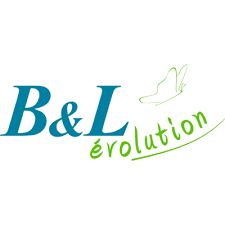 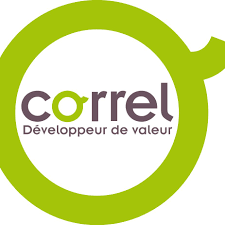 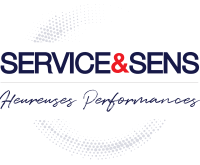 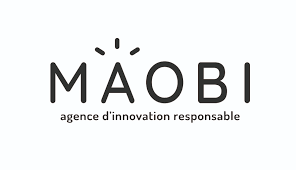 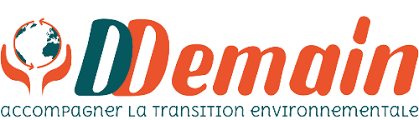 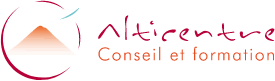 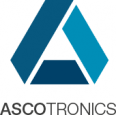 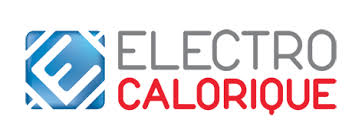 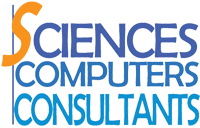 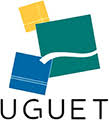 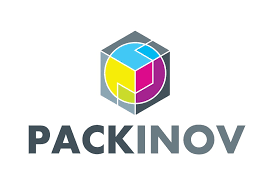 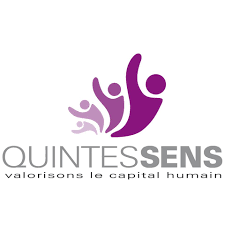 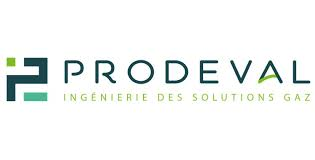 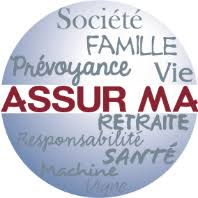 RELIEF’s program
Beginning of individual support
Seminar #1
11.02.2020 Saint Etienne

Uses and design
Seminar #2
16.04.2020 Aiguebellette

Financing
Seminar #3
16.06.2020 Lyon

Contract and legal frameworks
Seminar #4
15.09.2020 Annecy

Ecodesign products and services
Seminar #5
19.11.2020 Grenoble

Public procurement
2021
End of 2020
2019
Déc 2020 
COTECH 
RELIEF
Sept 2020
COPIL
RELIEF
Developpment of support and seminars
03.12.19  
COTECH 
RELIEF
Juin 2020 
COTECH 
RELIEF
Validation COTECH au fil de l’eau des entreprises candidates et des changements de modules
Agenda : 

RELIEF’s support

 La Cité du design

Considering the uses

Workshop: considering the uses

Concrete examples from companies 

Conclusion
Saint Etienne, UNESCO city of design
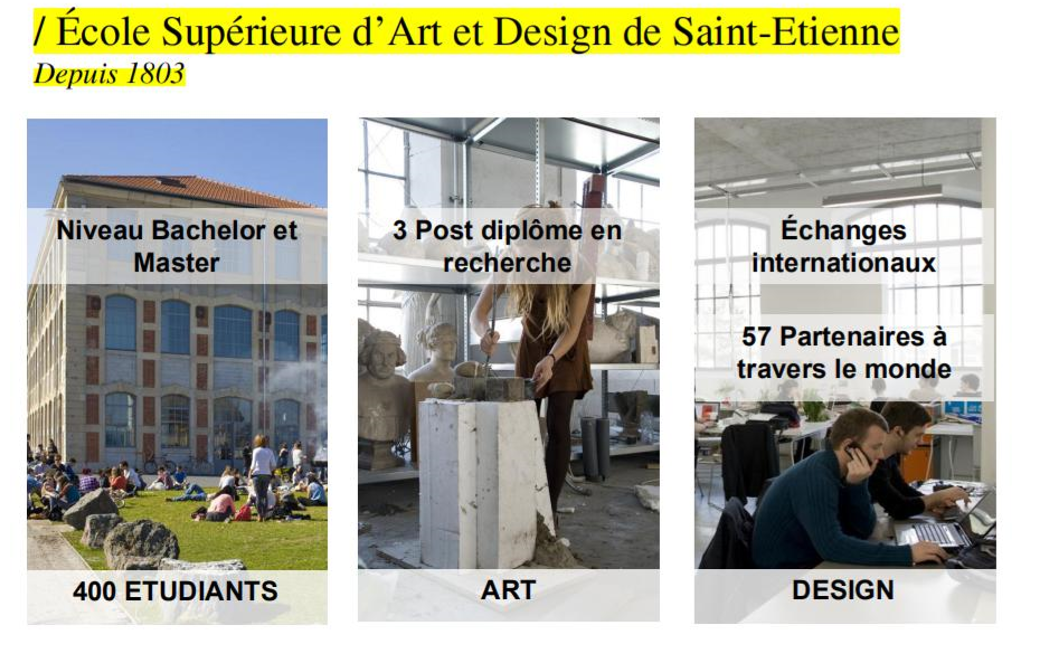 Promoting design
International event : la Biennale du Design
Development by the design (companies and territories)
Agenda : 

RELIEF’s support

 La Cité du design

Considering the uses

Workshop: considering the uses

Concrete examples from companies 

Conclusion
Innovation by the uses…
… uses information from consumers, allowing them to become active participants of innovation activities.
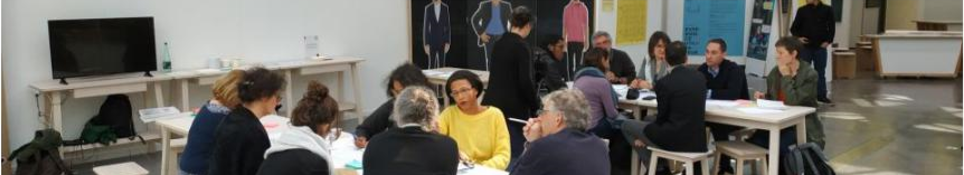 Agenda : 

RELIEF’s support

 La Cité du design

Considering the uses

Workshop: considering the uses

Concrete examples from companies 

Conclusion
Agenda : 

RELIEF’s support

 La Cité du design

Considering the uses

Workshop: considering the uses

Concrete examples from companies 

Conclusion
Concrete examples from companies
Sam Outillage : Integrated industrial design


Ecobel : transforming purchases in hospitals
5 operations in one machine
Ecobel
Product presentation
 
Ecological shower for the prevention of bacteriological risks
Water and contaminations
hospital-acquired diseases
legionellosis cases	

For public and private establishements
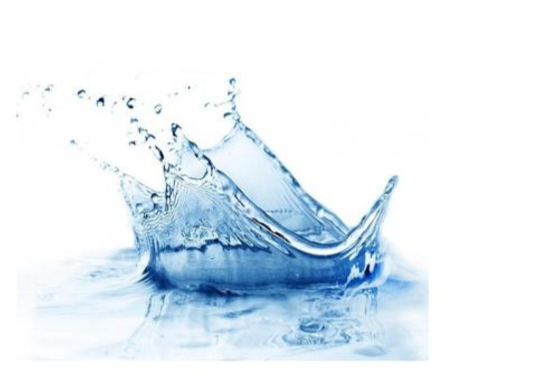 Ecobel
The existing products :

basic and disposable products
mainly destroyed by incinerator
some products without standards
Frome China and Italy…
Price from 1.99€ to 4€
delivered in individual bags
sale by resellers of all sizes
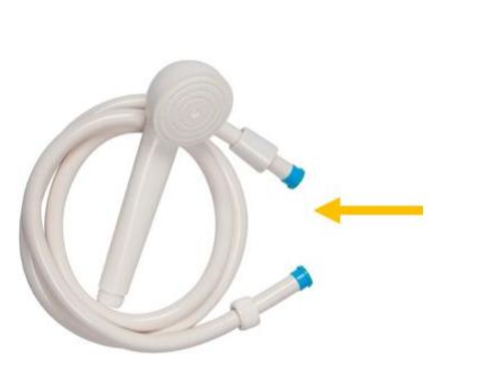 Ecobel
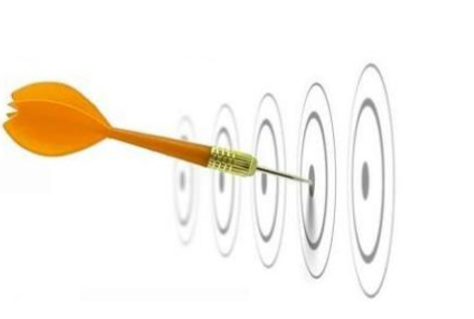 expectations identified :

Security
Hygiene
Environnement
Savings
Ecobel
specifications to the designer

limiting health risks
suitable for sale or service offering
Clean aesthetic signature
special attention paid to the maintenance user
product traceability
Ecobel
specifications to the designer

reduce the amount of material used for manufacturing
Goal -20%

modular construction for the decomposition of the product
suitable for a service offer
make it easier to recycle the product

modular design

Personalization depending on the type of establishment, sale or service
Ecobel
V1 validated 2 arguments :

guarantee of hygiene
efficiency of cleaning and hygienic actions

water saving
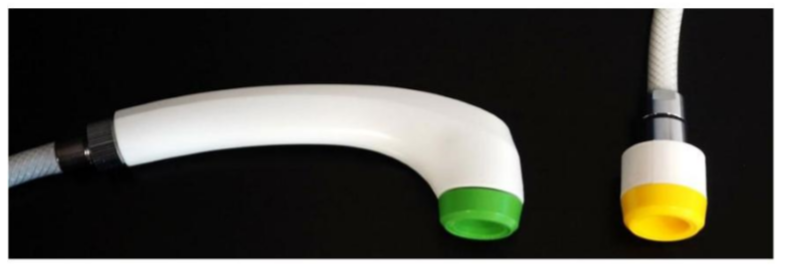 Ecobel
Key points : 

communicate a high-end image through the adequation between aesthetics, price and service

provide optimal (and obvious) ergonomics for the end user

offer modularity to adapt the offer to different markets and uses
Ecobel
Design study :
	
adaptation for removal
Ecobel
Design study :
	
new tube concept directly on the head
Ecobel
Sketch:
	
style study based on functional study
Ecobel
Design study
Ecobel
validated sketch for 3D manufacturing
Ecobel
Final 3D modeling
Ecobel
Design study
Ecobel
For establishments :

A turnkey procedure

Security for the various players (headmaster, health manager, technical manager, ...)

realizing savings from using the product
Ecobel
For users :

The security of a procedure

Ecological action to meet objectives

Considering the risk for the client or patient
Agenda : 

RELIEF’s support

 La Cité du design

Considering the uses

Workshop: considering the uses

Concrete examples from companies 

Conclusion